Federal Correctional ComplexTerre Haute
Domestic Housing for International Terrorists
Current inmates include:
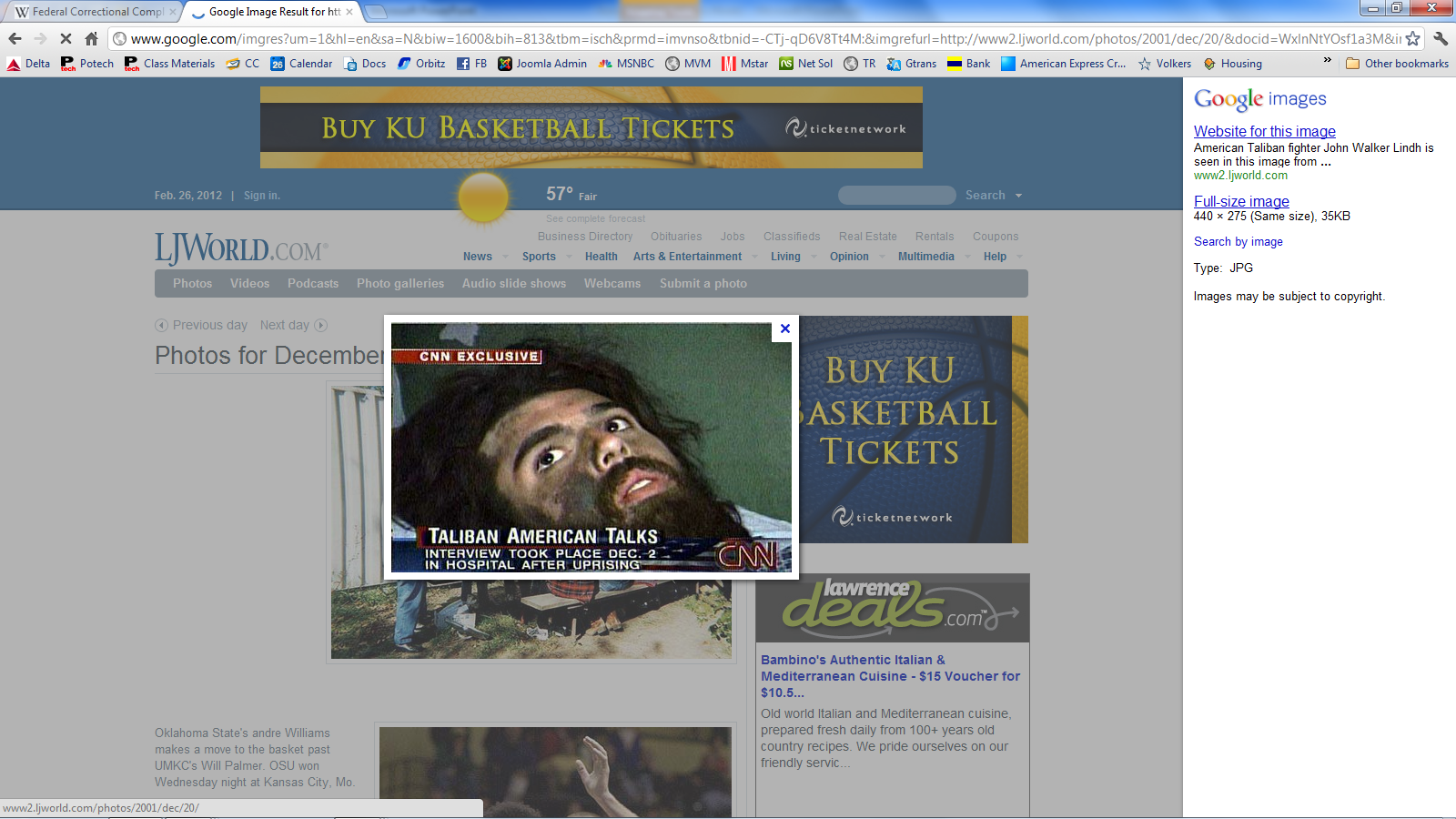 The Lackawanna Six
Randall "Ismail" Royer
Enaam Arnaout
Rafil A. Dhafir
"American Taliban" John Walker Lindh
Hal Turner
Federal Correctional Complex, Terre Haute
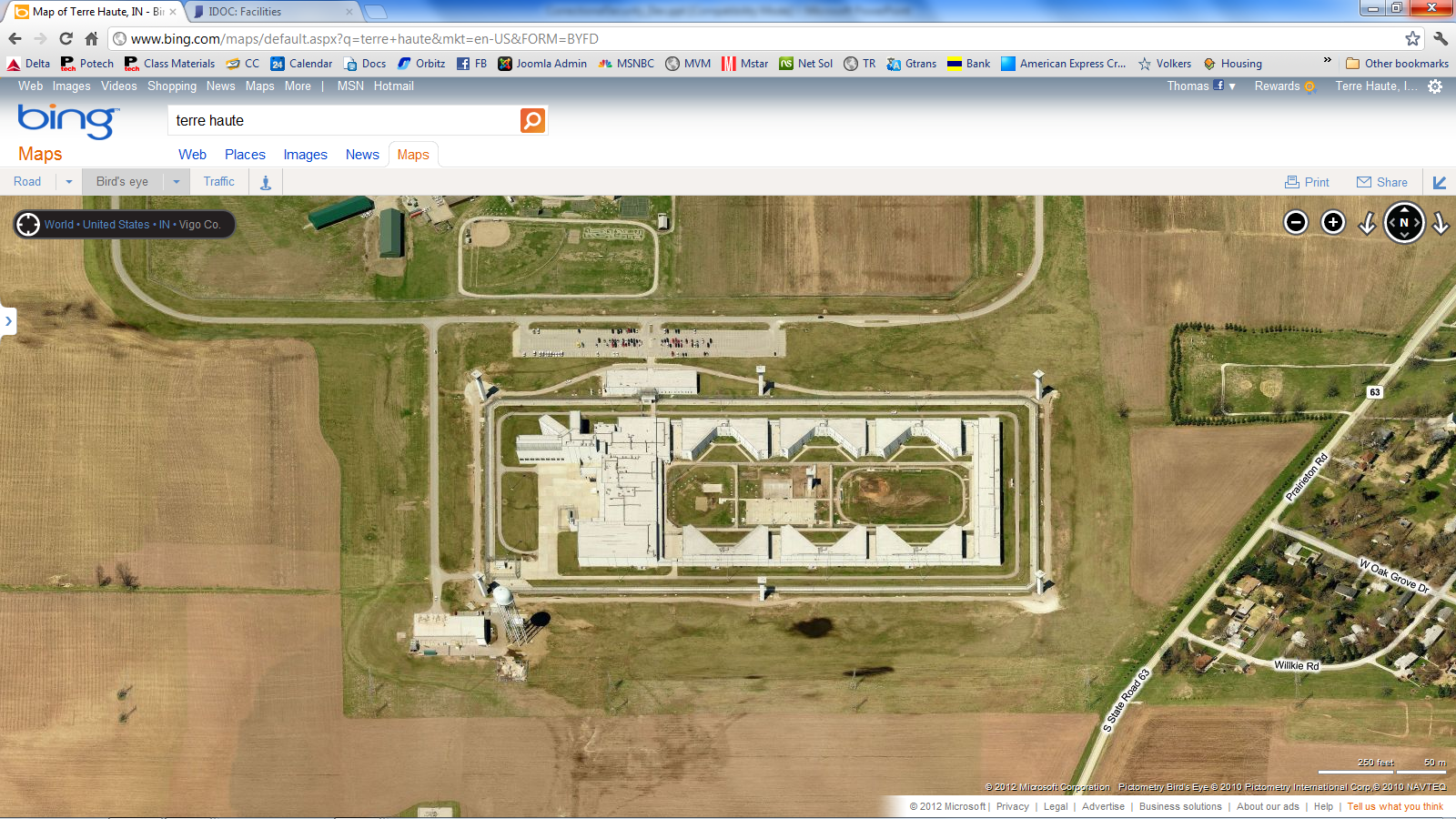